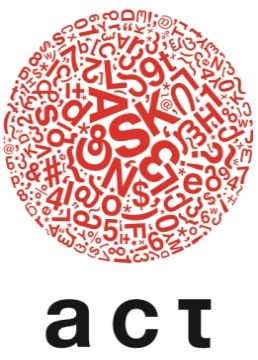 დამსაქმებელთა დამოკიდებულების კვლევა პროფესიული განათლების მიმართ
კვლევის შედეგების პრეზენტაცია
მომზადებულია „ეისითის“ მიერ: 
„გაეროს განვითარების პროგრამისთვის“ (UNDP)
დეკემბერი,  2015 თბილისი, საქართველო
წინასიტყვაობა
აღნიშნული დოკუმენტი წარმოადგენს პროფესიული განათლების მიმართ დამსაქმებლების დამოკიდებულებების კვლევის ანალიტიკურ ანგარიშს. აღნიშნული ანგარიში მომზადებულია „ეისითის“ მიერ UNDP-სთვის. 

კვლევის შედეგები გამოყენებულ იქნება პროფესიული განათლების სფეროში განხორციელებული რეფორმის ეფექტურობის შესაფასებლად, ასევე ცნობადობის ასამაღლებელი და საკომუნიკაციო კამპანიის შემუშავებისთვის.
კვლევის დიზაინი და მეთოდოლოგია
ძირითადი მიზანი

ორგანიზაციების დამოკიდებულებების შესწავლა პროფესიული საგანმანათლებლო დაწესებულებების და პროფესიული განათლების მიმართ.

კვლევის ამოცანები

პროფესიული საგანმანათლებლო დაწესებულებების სტუდენტების/კურსდამთავრებულების დასაქმების/სტაჟირებაზე ან პრაქტიკაზე აყვანის გამოცდილების შესწავლა;
პროფესიული საგანმანათლებლო დაწესებულებების სტუდენტების/კურსდამთავრებულების დასაქმების ან სტაჟირების მიმართ დამოკიდებულება და სამომავლო განზრახვები;
პროფესიულ საგანმანათლებლო დაწესებულებებთან თანამშრომლობის გამოცდილება და ურთიერთობის ფორმები;
პარტნიორი პროფესიული საგანმანათლებლო დაწესებულებების თანამშრომლობით კმაყოფილების შეფასება; 
პროფესიული სასწავლებლის სტუდენტების დასაქმების მიზნით მოძიების გზების შესწავლა; 
პროფესიული განათლების შესახებ საინფორმაციო წყაროების შესწავლა;
პროფესიული განათლების მიმართ ზოგადი დამოკიდებულებების შესწავლა.
მეთოდი
რაოდენობრივი კვლევა
კვლევის ტექნიკა
პირისპირ ინტერვიუ

სამიზნე ჯგუფი
სახელმწიფო პროფესიული საგანმანათლებლო დაწესებულებების კურსდამთავრებულთა პოტენციური დამსაქმებლები

ჩატარებული ინტერვიუების რაოდენობა
297 ორგანიზაცია (პირველადი ანგარიშის მომზადების ეტაპზე დასრულებული ინტერვიუების რაოდენობა შეადგენდა 297-ს, შესაბამისად ანგარიში მომზადებულია აღნიშნული ინტერვიუების დასახელებულ რაოდენობაზე)

შერჩევის მეთოდი
სტრატიფიცირებული შერჩევა

კვლევის არეალი
საქართველო

ინტერვიუს ხანგძლივობა
20-25 წუთი
ინფორმაცია საქართველოში მოქმედ პროფესიულ სასწავლებლებზე
ჩატარებული კვლევის თანახმად, გამოკითხული ორგანიზაციების 86%-ს აქვს გარკვეული ინფორმაცია საქართველოში მოქმედ პროფესიულ სასწავლებლებზე. მათ შორის, 21% აღნიშნავს, რომ კარგად იცნობს პროფესიულ სასწავლებლებს. ისეთი რესპონდენტების რიცხვი, რომლებსაც საერთოდ არ აქვთ ინფორმაცია საქართველოში მოქმედი პროფესიული სასწავლებლების შესახებ, არ აღემატება 14%-ს.
ბაზა: - N= 297
ინფორმაცია წყაროები პროფესიულ სასწავლებლებზე
პროფესიული განათლების შესახებ  ინფორმაციის მიღების ძირითადი წყარო ტელევიზიაა - მას ასახელებს გამოკითხულების 2/3. ასევე, საკმაოდ ხშირად გამოყენებული წყაროების ნაცნობ-მეგობრები (27%) და სოციალური ქსელები (20%). დანარჩენი წყაროების დასახელების მაჩვენებელი დაბალია და არც ერთ შემთხვევაში არ აღემატება 11%-ს.
ბაზა: - N=297
პროფესიული სასწავლებლის სტუდენტების ან კურსდამთავრებულების დასაქმების პრაქტიკა წარსულში ან ამჟამად
ბაზა: - N=297
პროფესიული სასწავლებლების სტუდენტები ან კურსდამთავრებულების (ბოლო სამი წლის მანძილზე  ვინც დაამთავრა) სტაჟირების პრაქტიკა
ბაზა: - N=297
სტუდენტები ან კურსდამთავრებულების სტაჟირების პრაქტიკა, რომლებმაც ბოლო 3 წლის მანძილზე დაამთავრეს პროფესიული სასწავლებელი
ბაზა: - N=297
პროფესიული სასწავლებლების პარტნიორ ორგანიზაციებში შეზღუდული შესაძლებლობის ან სპეციალური საგანმანათლებლო საჭიროების მქონე პირების სტაჟირება/პრაქტიკა
შეზღუდული შესაძლებლობების მქონე ან სპეციალური საგანმანათლებლო საჭიროებების მქონე პირების სტაჟირების/პრაქტიკის შემთხვევები უკიდურესად იშვიათია - გამოკითხული დამსაქმებლების მხოლოდ 3%-ს ჰქონია ასეთი გამოცდილება.
ბაზა: - N=297
პროფესიულ სასწავლებელთან თანამშრომლობის სახეები
ბაზა: - N=297
გზები, რომელთა მეშვეობითაც ეძებენ პროფესიული განათლების დონის კვალიფიციურ პერსონალს დასაქმების მიზნით
ბაზა: - N=297
სამომავლო განზრახვები პროფესიული სასწავლებლების კურსდამთავრებულების მიმართ
ბაზა: - N=297
თანამშრომლობის ინიციატივა და პროფესიული სასწავლებლებიდან ინფორმაციის მიწოდება დამსაქმებლებისთვის.
საწარმოო პრაქტიკის შინაარსის დაგეგმვა
საწარმოო პრაქტიკის პროცესის შეფასება
პროფესიული სასწავლებლების სტუდენტების მოტივირებულობა საწარმოო პრაქტიკის პროცესში და შიდა წესების დაცვა
ბაზა: - N=23
პროფესიული სასწავლებლების მახასიათებლების შეფასება
არც ერთი შეთავაზებული კრიტერიუმით არ მომხდარა პროფესიული სასწავლებლების ძალიან უარყოფითად შეფასება, სხვებთან შედარებით მეტი უკმაყოფილება კი სასწავლებლების მატერიალურ-ტექნიკური ბაზის გამართულობამ გამოიწვია - მას უარყოფითად აფასებს 9 გამოკითხული 31-დან. მასწავლებლის პროფესიონალიზმს, სასწავლებლის ადმინისტრაციის მოქნილებასა და პროგრამების შინაარსს კი გამოკითხული რესპონდენტების დიდი ნაწილი დადებითად ან ძალიან დადებითად აფასებს (25-28 რესპონდენტი 31-დან).
პროფესიული სასწავლებლებთან თანამშრომლობის აღმწერი დებულებები
ბაზა: - N=31
პარტნიორ პროფესიულ სასწავლებლებთან თანამშრომლობის სამომავლო განწყობა
ბაზა: - N=23
სამუშაოზე დაფუძნებული სწავლების მოდელის სასურველი სქემა
ბაზა: - N=297
სამუშაოზე დაფუძნებული სწავლების მოდელის  პროგრამაში მონაწილეობის სურვილი
ბაზა: - N=297
სარგებელი, რომელსაც მიიღებდა კომპანია დაფუძნებული სწავლების მოდელის  პროგრამაში მონაწილეობით
ბაზა: - N=297
პროფესიული სასწავლებლის კურსდამთავრებულთა დასაქმების დაბალი მაჩვენებლის მიზეზი
ბაზა: - N=297
სახელმწიფოსთან თანამშრომლობის სასურველი ფორმები
ბაზა: - N=297
გამოკითხული კომპანიების საქმიანობის ძირითადი სფერო
ბაზა: - N=297
თანამშრომელთა რაოდენობა კომპანიაში
ბაზა: - N=297
თანამშრომლების ტრენინგები უნარების გაუმჯობესების მიზნით
როგორც კვლევამ უჩვენა, გამოკითხული დასაქმებულების უმრავლესობა (60%) თანამშრომლებს უტარებს ტრენინგებს - სისტემატურად ან გარკვეული საჭიროებიდან გამომდინარე. ამავდროულად, საგულისხმობა, რომ ტრენინგების გამოცდილება საერთოდ არ აქვს გამოკითხული ორგანიზაციების 40%-ს. უკანასკნელი ერთი წლის მანძილზე ჩატარებულ ტრენინგებში კი კომუნიკაციის და თვითპრეზენტაციის უნარების ტრენინგი ლიდერობს.
ბაზა: - N=297
ტრენინგების ჩატარების განზრახვა
გამოკითხული რესპონდენტების 61% სამომავლოდაც გეგმავს თანამშრომლების ტრენინგს მათი უნარების გაუმჯობესების მიზნით, ხოლო ამას კატეგორიულად გამორიცხავს დამსაქმებლების 28%.
ბაზა: - N=297